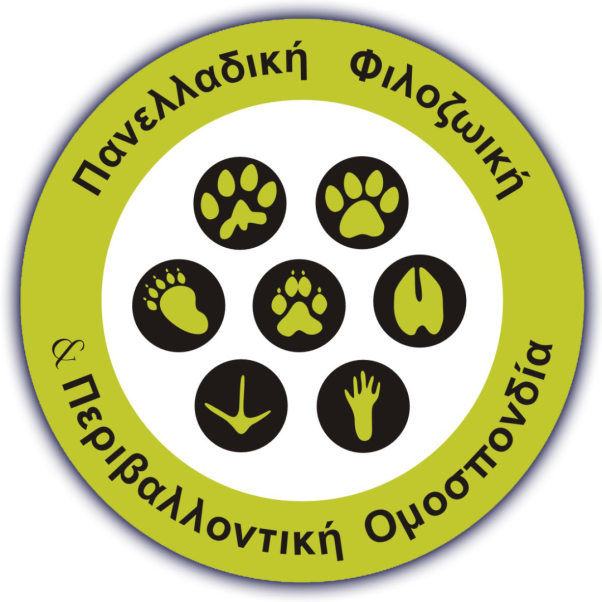 Εκπαιδευτικό υλικό για την πρωτοβάθμια εκπαίδευση
Ο τροχός των αναγκώνΔραστηριότητα για τα κατοικίδια ζώα
Σύνταξη-Επιμέλεια: 
Ολυμπία Κουκουβέτσιου
Εκπαιδευτικός Πρωτοβάθμιας Εκπαίδευσης
Γύρισε τον τροχό και βρες πόσα γνωρίζεις για τις ανάγκες των κατοικίδιων ζώων!



 Πριν ξεκινήσετε το παιχνίδι συμβουλευτείτε την περιγραφή και τους κανόνες του παιχνιδιού που θα βρείτε στο αρχείο pdf με όνομα 
“Ο τροχός των αναγκών-Συμπληρωματικές σημειώσεις”
ΥΓΕΙΑ
ΦΑΓΗΤΟ
&
ΝΕΡΟ
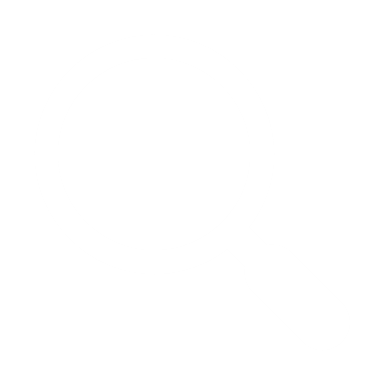 ΣΥΜΠΕΡΙΦΟΡΑ
ΣΠΙΤΙ
ΠΑΡΕΑ